Espèce(s)
Latin species : «catégorie», «apparence»

Carl von Linné (XVIIIe)
«Père» de la taxonomie
Se base sur la morphologie pour classifier les espèces

Espèce morphologique = individus possédant des caractéristiques morphologiques semblables
Principale définition utilisée encore aujourd’hui
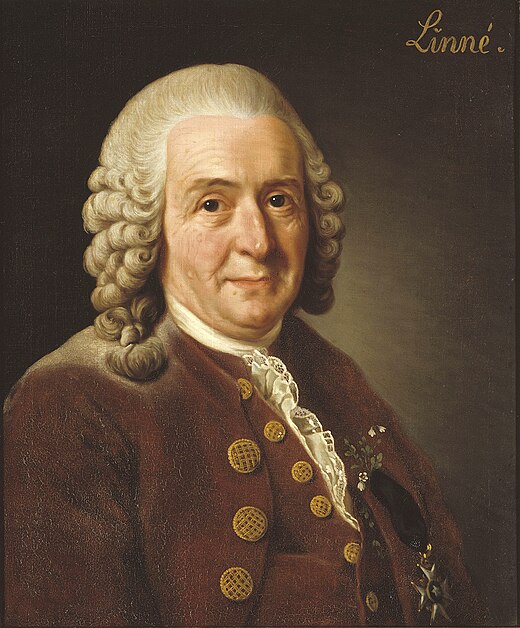 [Speaker Notes: Origine des espèces]
Espèce morphologique
Espèce morphologique = individus possédant des caractéristiques morphologiques semblables

Définition problématique :
Différences enfant-adulte
Dimorphisme sexuel
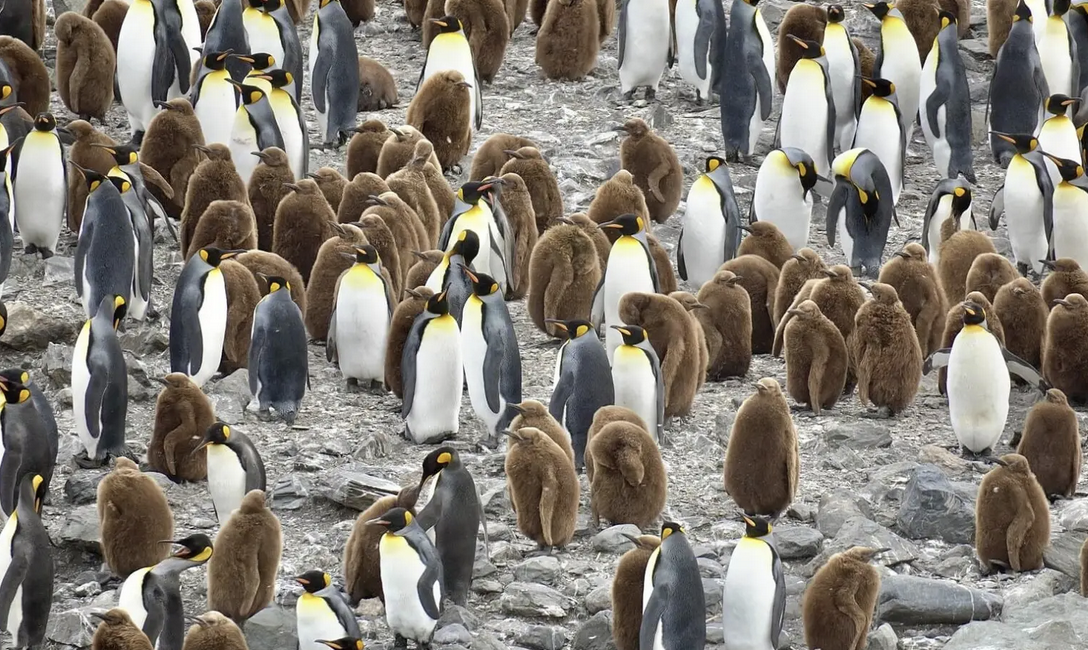 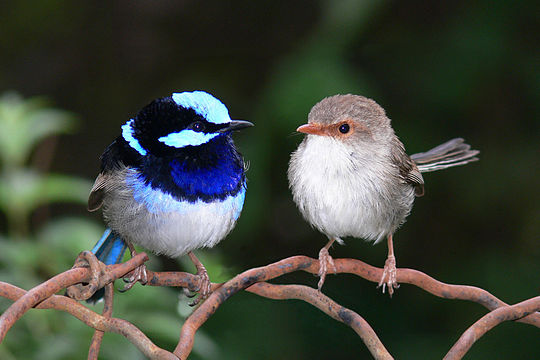 Différences indétectables (sibling species)
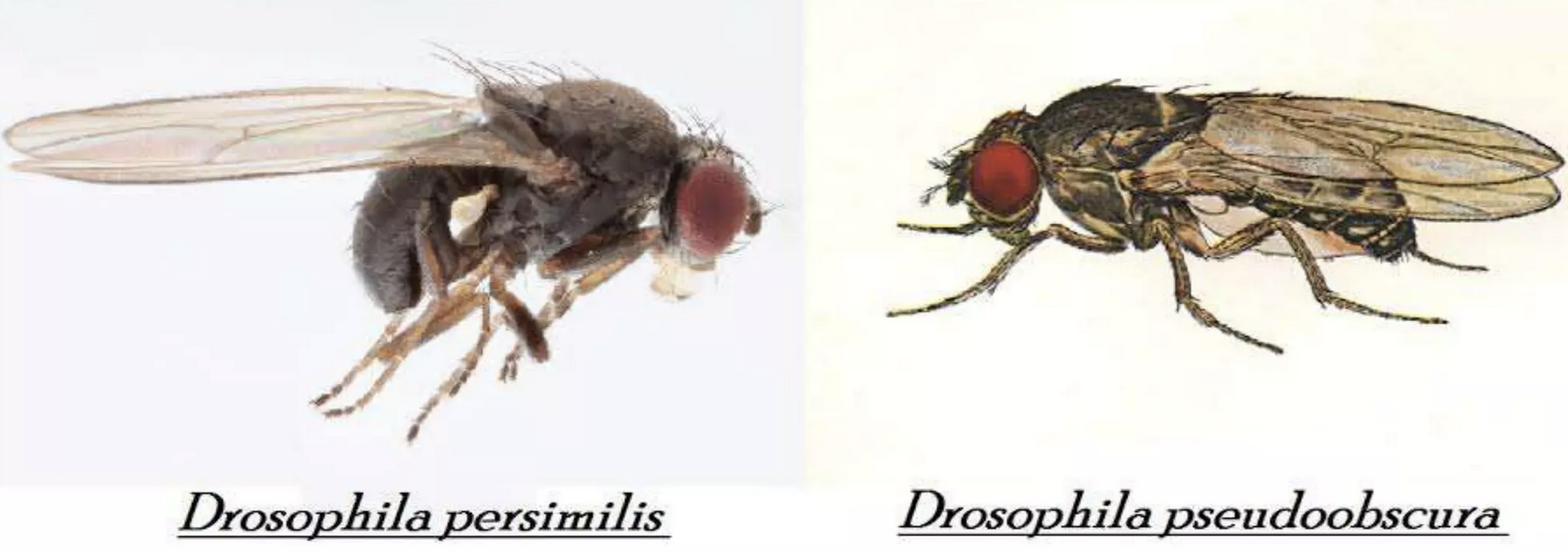 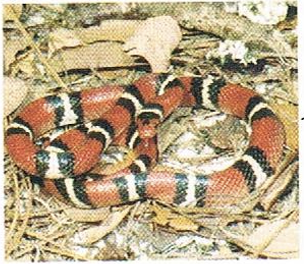 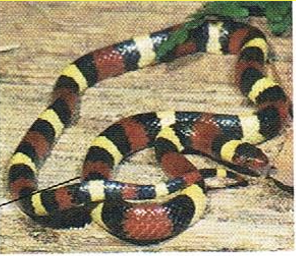 Même espèce avec aspects différents
[Speaker Notes: Oiseau : mérion superbe male et femelle
Manchot royal juvénil adulte
Drosophiles
Serpents : Lampropeltis triangulum elapsoides]
Espèce biologique
Autre définition ?

Espèce biologique = individus pouvant s’accoupler et produire une progéniture féconde entre eux, mais pas avec les autres.

La plus grande unité de population où le flux génétique est possible et isolé génétiquement des autres populations.

Ainsi :
Tous les humains = espèce biologique
Les humains et les chimpanzés ne sont pas de la même espèce biologique
[Speaker Notes: Oiseau : mérion superbe male et femelle
Manchot royal juvénil adulte
Drosophiles
Serpents : Lampropeltis triangulum elapsoides]
Mulet
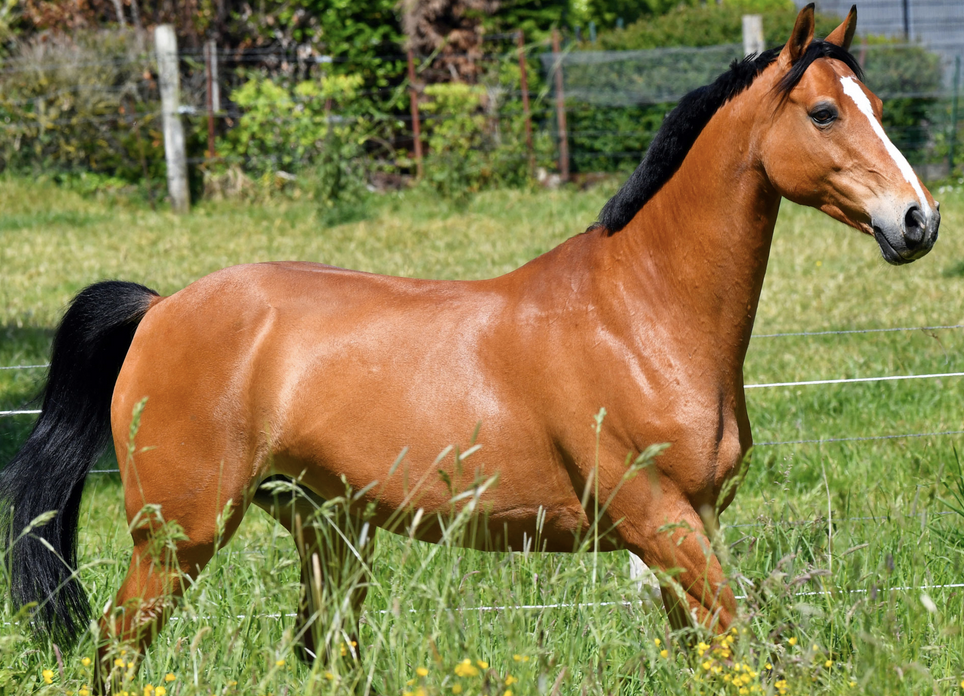 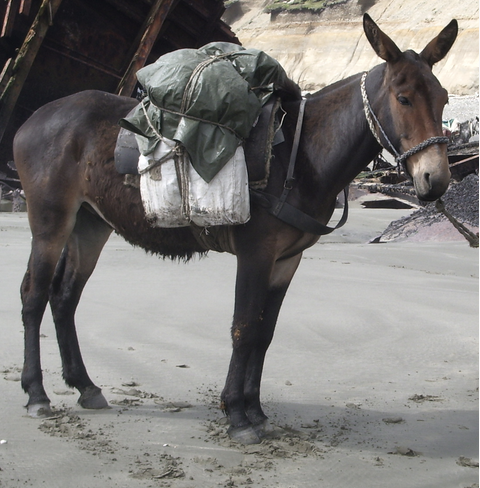 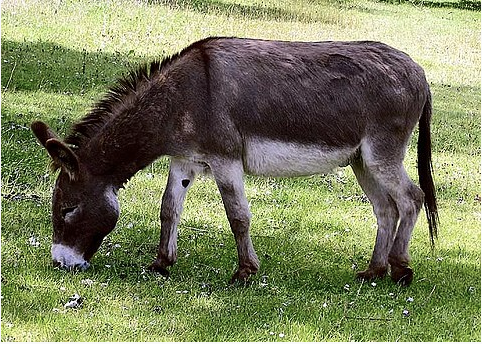 X
=
Âne
Jument
Mulet
Âne et jument : même espèce biologique ?
NON car le mulet est stérile !
[Speaker Notes: Oiseau : mérion superbe male et femelle
Manchot royal juvénil adulte
Drosophiles
Serpents : Lampropeltis triangulum elapsoides]
Espèce biologique
Espèce biologique = individus pouvant s’accoupler et produire une progéniture féconde entre eux, mais pas avec les autres.

Définition problématique :
Espèces à reproduction asexuelle
Espèces disparues (fossiles)
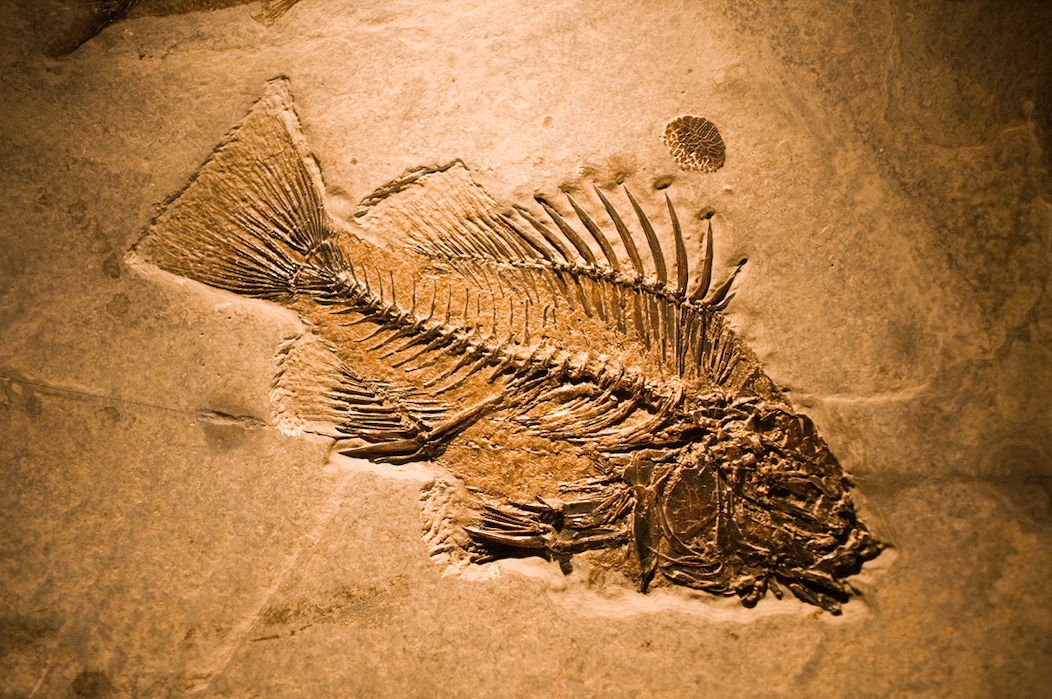 [Speaker Notes: Oiseau : mérion superbe male et femelle
Manchot royal juvénil adulte
Drosophiles
Serpents : Lampropeltis triangulum elapsoides]
Isolement reproductif
Tout facteur qui empêche deux espèces de produire des hybrides féconds

Remarque
Barrière géographique ≠ isolement reproductif
Car elle est théoriquement franchissable
Si elle est franchie, la reproduction est possible
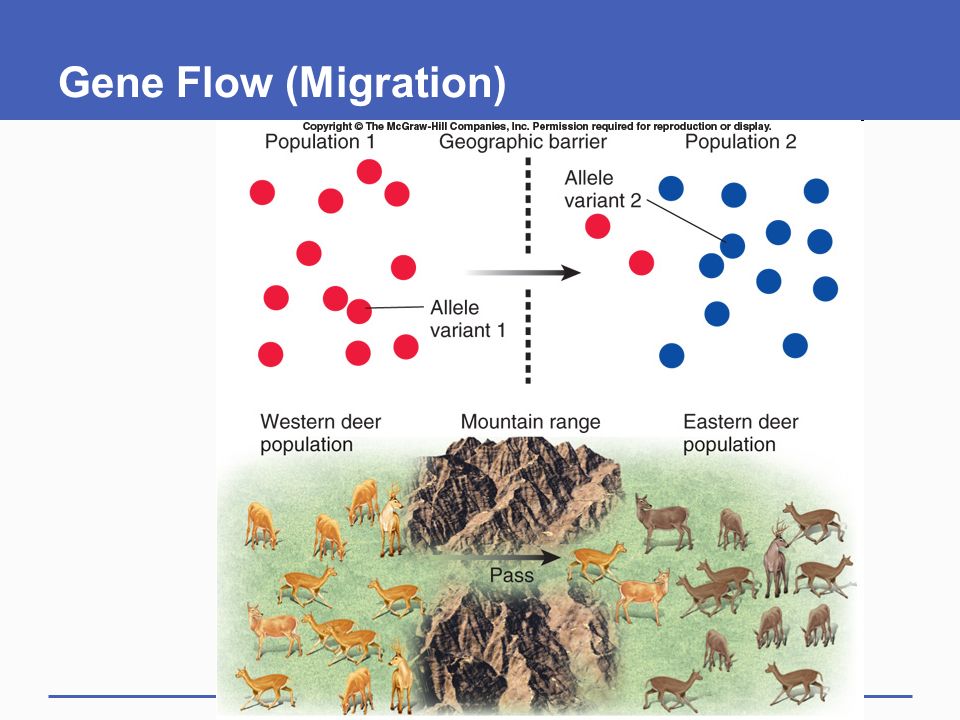 [Speaker Notes: Oiseau : mérion superbe male et femelle
Manchot royal juvénil adulte
Drosophiles
Serpents : Lampropeltis triangulum elapsoides]
Isolement reproductif
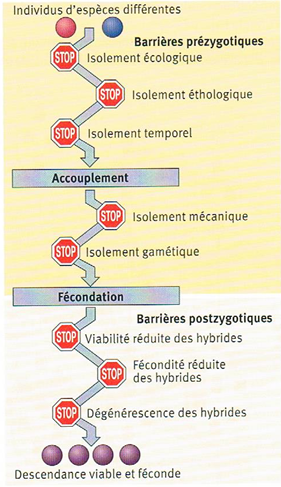 Deux types de barrières :
Prézygotique (avant la fécondation de l’ovule)
Postzygotique (après la fécondation de l’ovule)
[Speaker Notes: Oiseau : mérion superbe male et femelle
Manchot royal juvénil adulte
Drosophiles
Serpents : Lampropeltis triangulum elapsoides]
Isolement reproductif
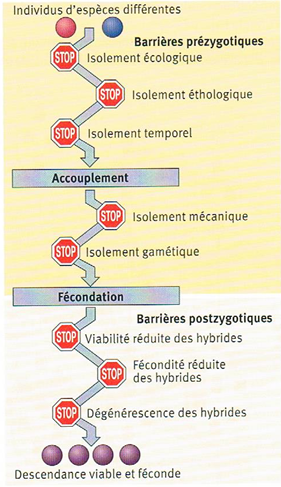 Deux types de barrières :
Prézygotique (avant la fécondation)
Écologique
Éthologique
Temporel
Mécanique
Gamétique
[Speaker Notes: Oiseau : mérion superbe male et femelle
Manchot royal juvénil adulte
Drosophiles
Serpents : Lampropeltis triangulum elapsoides]
Isolement reproductif
Deux types de barrières :
Prézygotique (avant la fécondation)
ÉcologiqueMême région, mais habitats différents faible probabilité de rencontreExemples- Campagnol des champs (milieu humide herbeux) et campagnol des rochers (milieu sec rocheux)- Parasite vit sur X et parasite vit sur Y
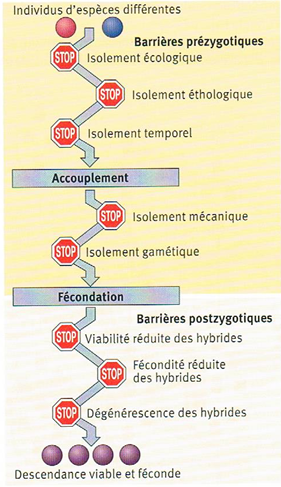 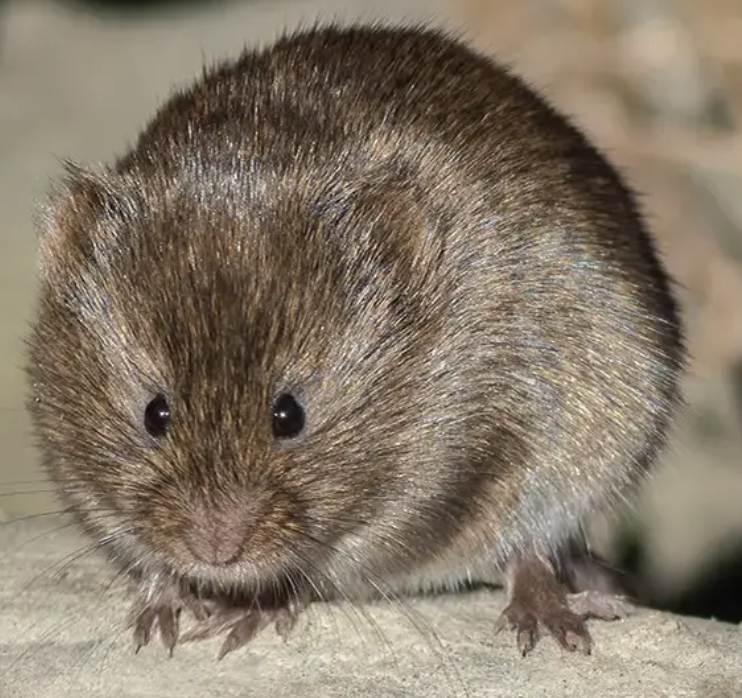 [Speaker Notes: Oiseau : mérion superbe male et femelle
Manchot royal juvénil adulte
Drosophiles
Serpents : Lampropeltis triangulum elapsoides]
Isolement reproductif
Deux types de barrières :
Prézygotique (avant la fécondation)
ÉthologiqueÉthologie = étude du comportement des animauxDifférences de signaux ou de comportements pour attirer les partenairesExemples- Lucioles : séquences lumineuses particulières (mâles  femelles et femelles  mâles en réponse)
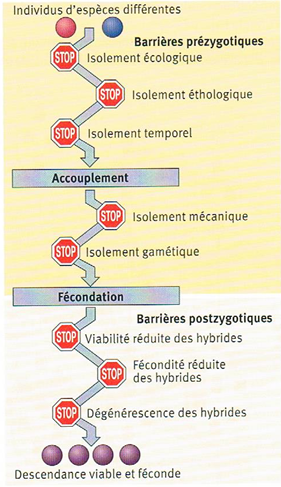 [Speaker Notes: Oiseau : mérion superbe male et femelle
Manchot royal juvénil adulte
Drosophiles
Serpents : Lampropeltis triangulum elapsoides]
Isolement reproductif
Deux types de barrières :
Prézygotique (avant la fécondation)
TemporelReproduction à des moments différents (heures, mois, saison)
 Les gamètes ne se rencontrent pasExemples- Doré jaune (avril) et doré noir (mai-juin)
- Orchidées dont la floraison dure 1 jour et ce jour varie selon l’espèce
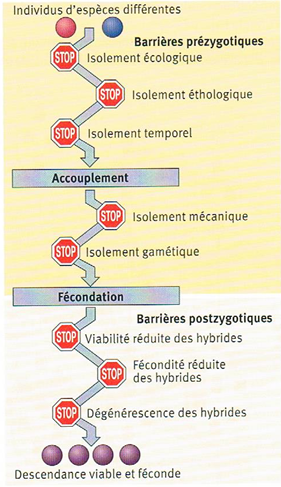 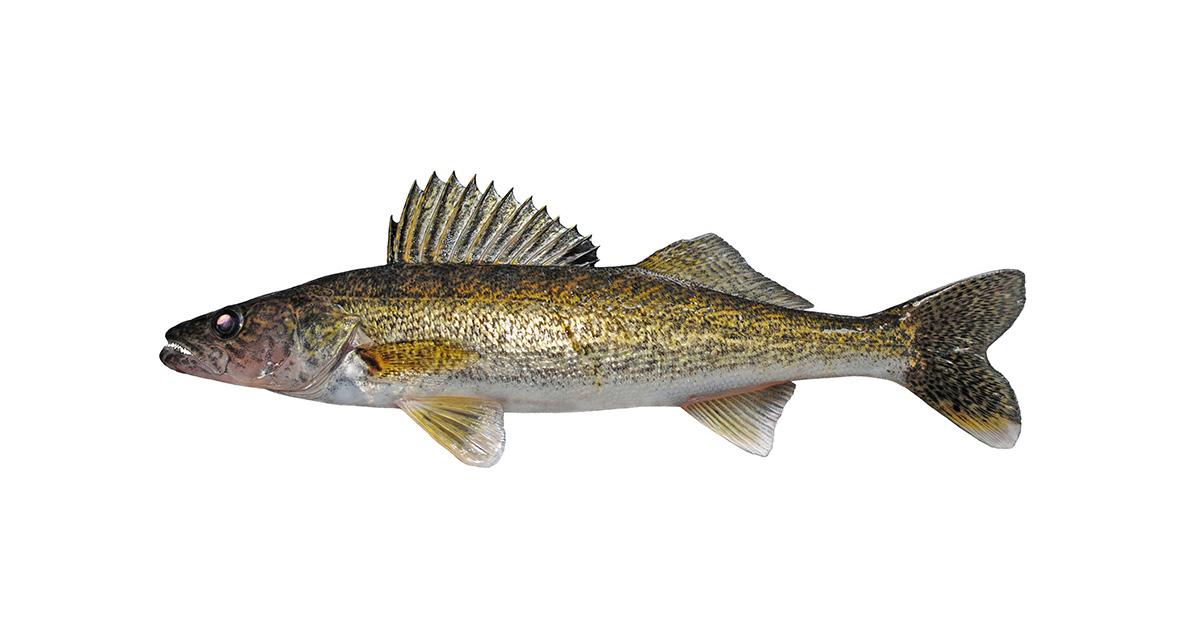 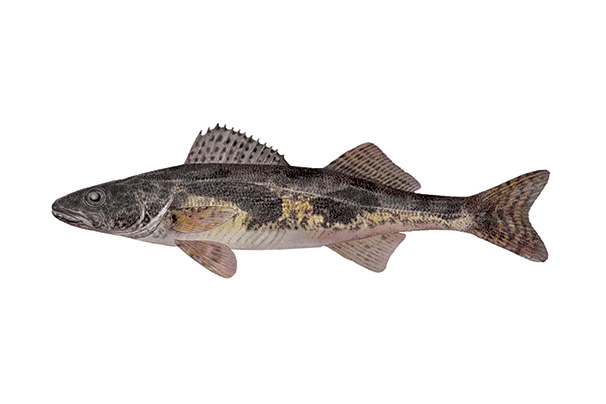 [Speaker Notes: Oiseau : mérion superbe male et femelle
Manchot royal juvénil adulte
Drosophiles
Serpents : Lampropeltis triangulum elapsoides]